CSCE 590April 23, 2020
Review and Final report overview
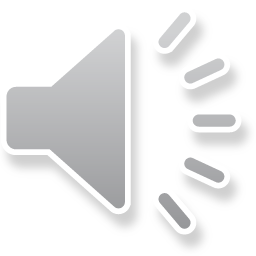 Final Project Report
Business Plan – Group submission (90 points)
Section 1
Section 2 
Group Members Evaluation – Individual submission (10 points)
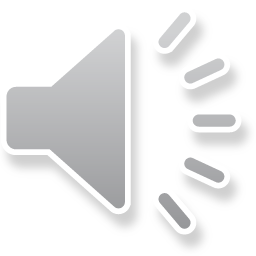 Group Phone/Video review of Final Project submission – Optional
Time period: April 23rd – May 1st , 2020, 8:00 am – 5:00 pm
Each Group: 
Find a date/time when he majority of members are available for online meeting
Send an invite to farkas@cse.sc.edu for zoom, google-hangouts, signal, etc. meeting (preferred option: zoom)
Farkas’ confirms date/time/method
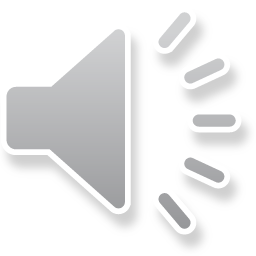 Grading
All grades are distributed via dropbox
	Check your dropbox.cse.sc.edu scores!

Note: dropbox does NOT have the option to adjust the correct weights for the final grade calculation.  Your final grade will be calculated as:
40% of your final grade is from HW assignments
50% of your final grade is from Project Milestones 
10% of your final grade is from Final Project report + group members evaluation
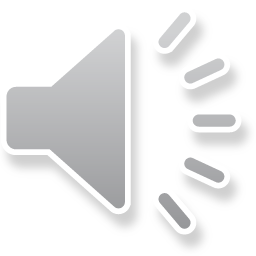 Have a Great Summer!
Be Safe!
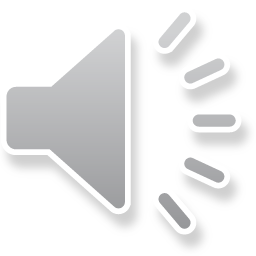